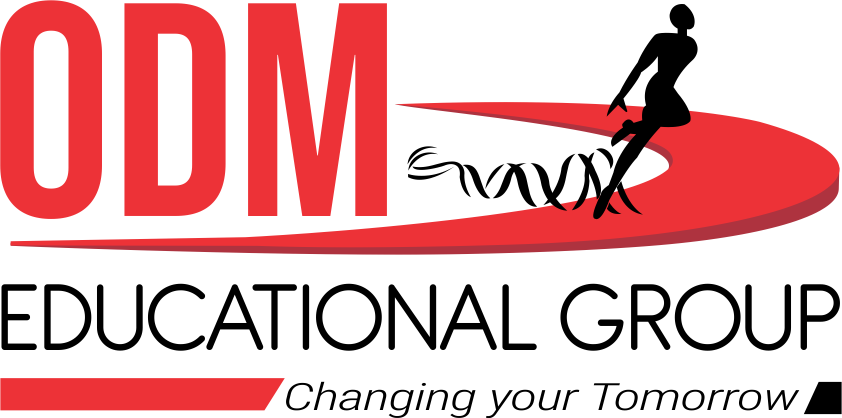 SESSION : 14
CLASS : IV
SUBJECT : COMPUTER
CHAPTER NUMBER:3
CHAPTER NAME :MORE ON PAINT 3D
SUBTOPIC : REVISION
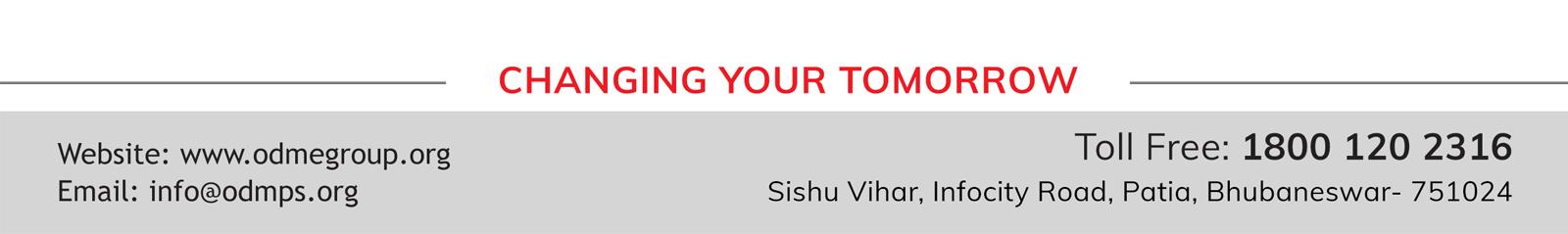 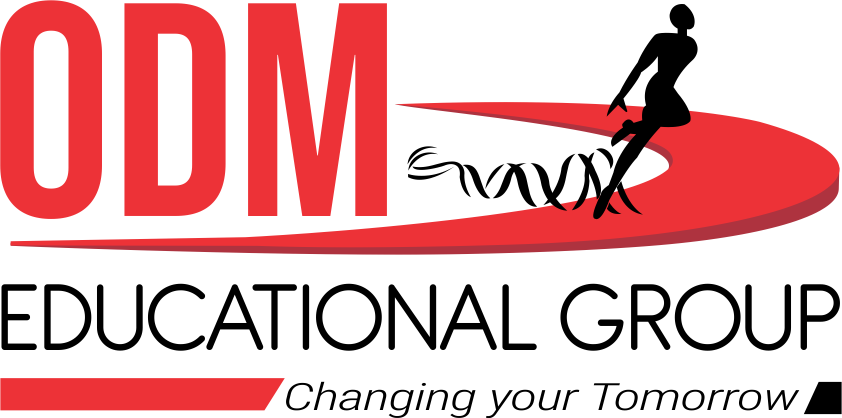 LEARNING OBJECTIVE :
To enable students to revise about  Paint 3D.
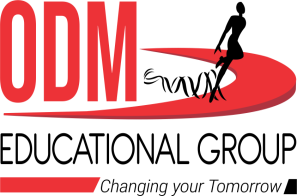 State true and false
There are five 3D shapes that we can use to make our own 3D models.
Stickers can be added to only 2D drawings.  .           
There are four icons on top of sticker panel.
We can change the position and size of the sticker by dragging its edges.
False
False
False
True
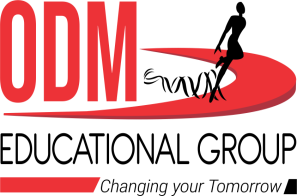 State true and false
Word 2016 is a word processor.
Find button is present in the Home group of Editing tab.           
Header and footer is used to place information on top and bottom of every page.
Line spacing is the amount of space above or below a paragraph.
True
False
True
False
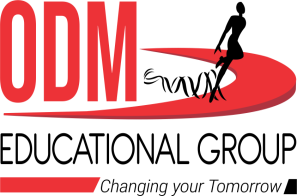 Answer in one word or one sentence.
1. What is line spacing?
Ans) The vertical distance between successive lines of the text in a document.
2. What are the three icons present on top of Stickers panel?.
Ans) Stickers, Textures and Add Stickers.
3. Write the shortcut key to add ruler to measure the picture in Paint 3D.
Ans) Ctrl + R
4. What are the six 3D shapes to make 3D models in Paint 3D
Ans) Square, sphere, cylinder, capsule, cone and doughnut
5. In which orientation document is printed width wise?
Ans) Landscape orientation
Tick the correct answer:-

We can quickly set Tabs by using the ______ button?		        		  (Tab view/ Tab selector/ Tab orientation)
Line and paragraph spacing button is present in ______ group?                   (paragraph / line/ space) 
Format painter button is present in _______ group ( home/ ribbon/ clipboard).
In _____ box, we type the text that we want to search. ( find what/ find next/ find new?
Using _____ in Microsoft Paint 3D is similar to using a sticker. (format/ texture/ effects)
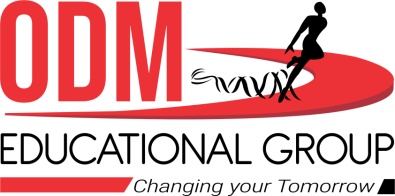 √
√
√
√
√
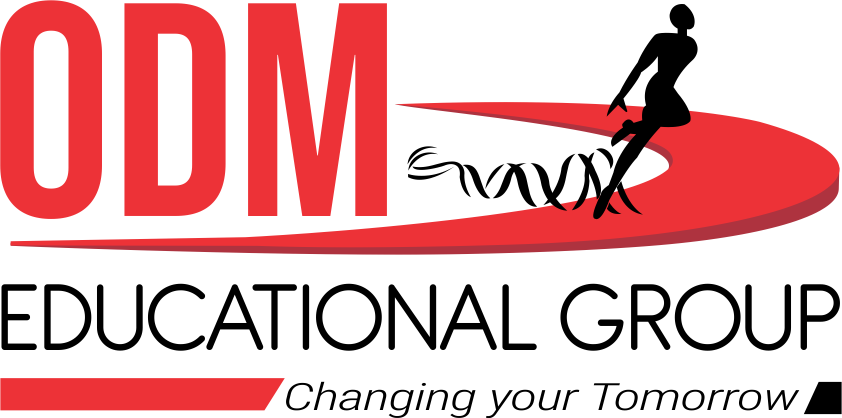 LEARNING OUTCOME:
Students will be able to revise the chapter.
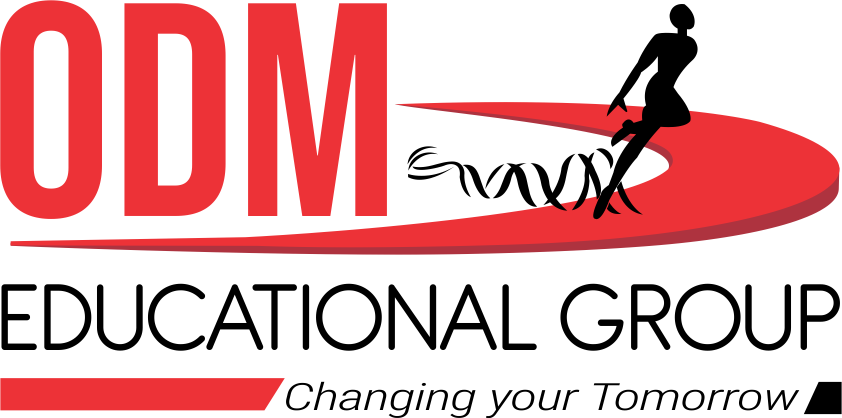 HOMEWORK :
Learn ch - 3 and  4
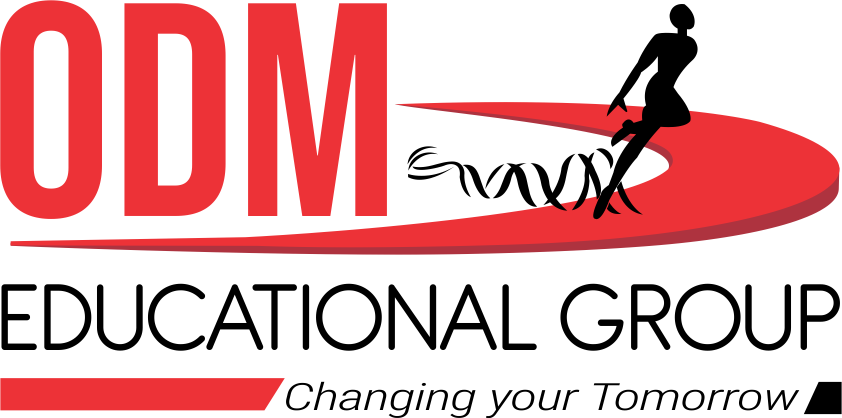 THANKING YOU
ODM EDUCATIONAL GROUP